The neural tube and the neurohistogenesisM. Kálmán
On the basis of the lectures for EM II 1-8 and 9-17
Sept. 9 and 10, 2019
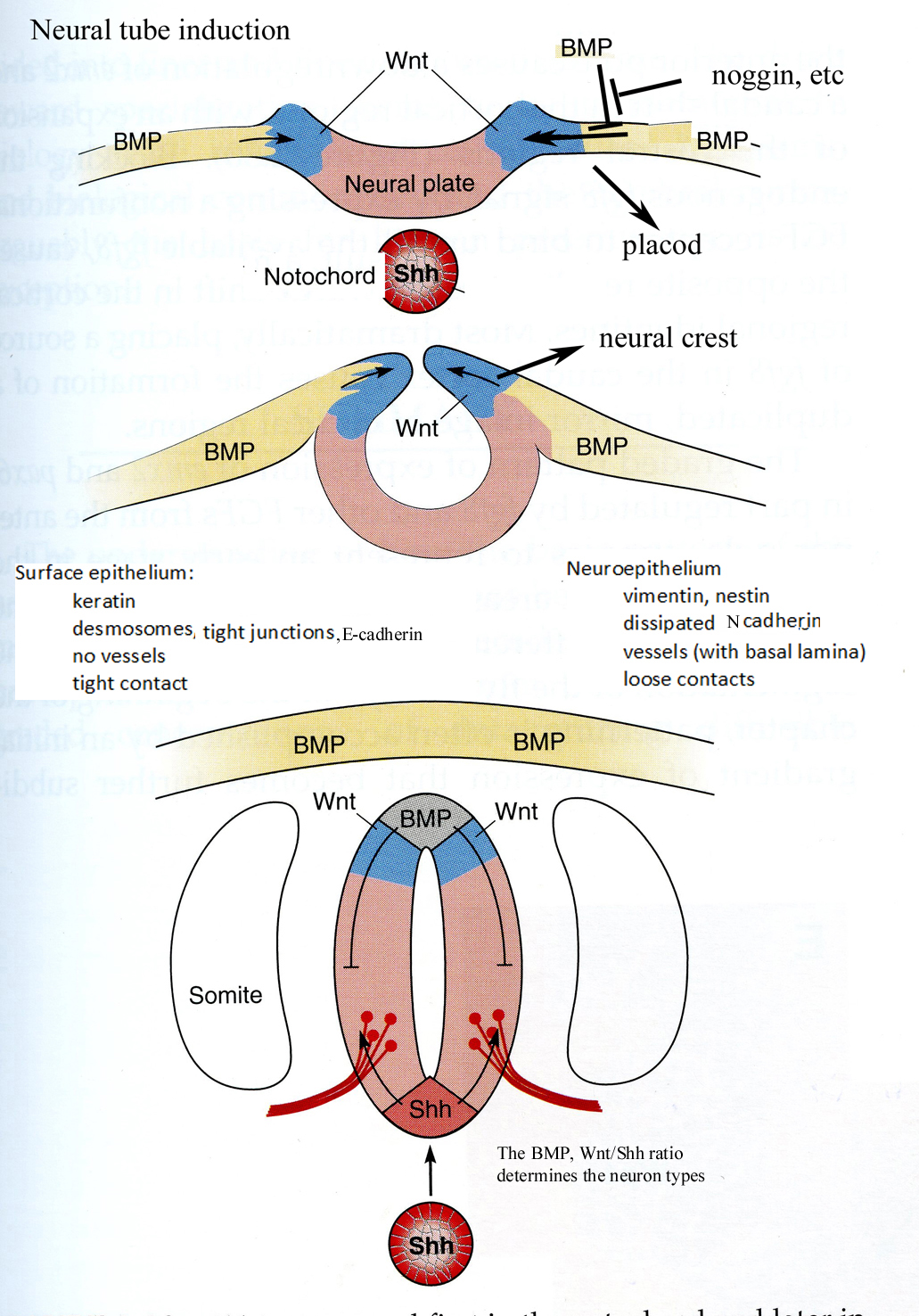 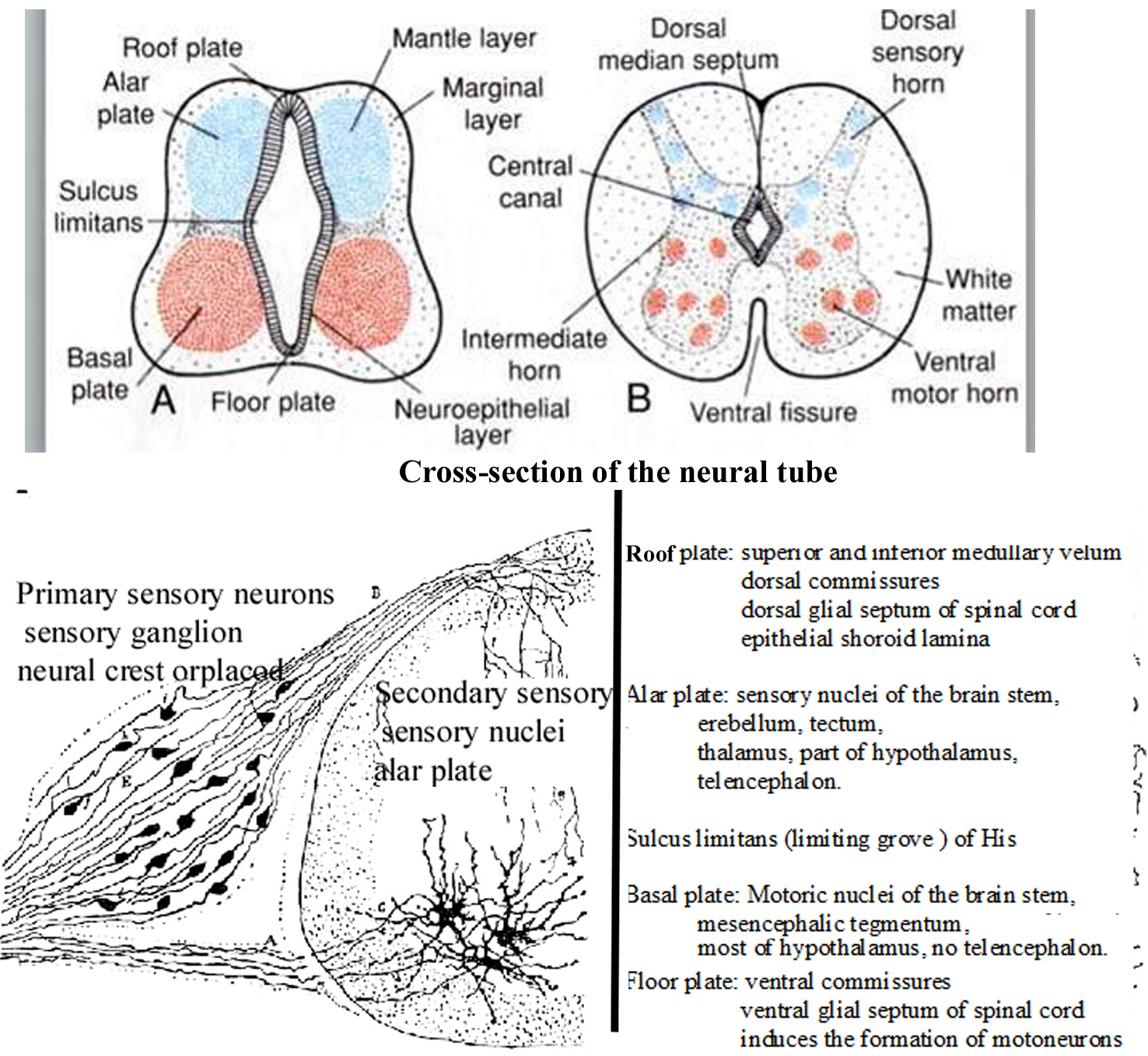 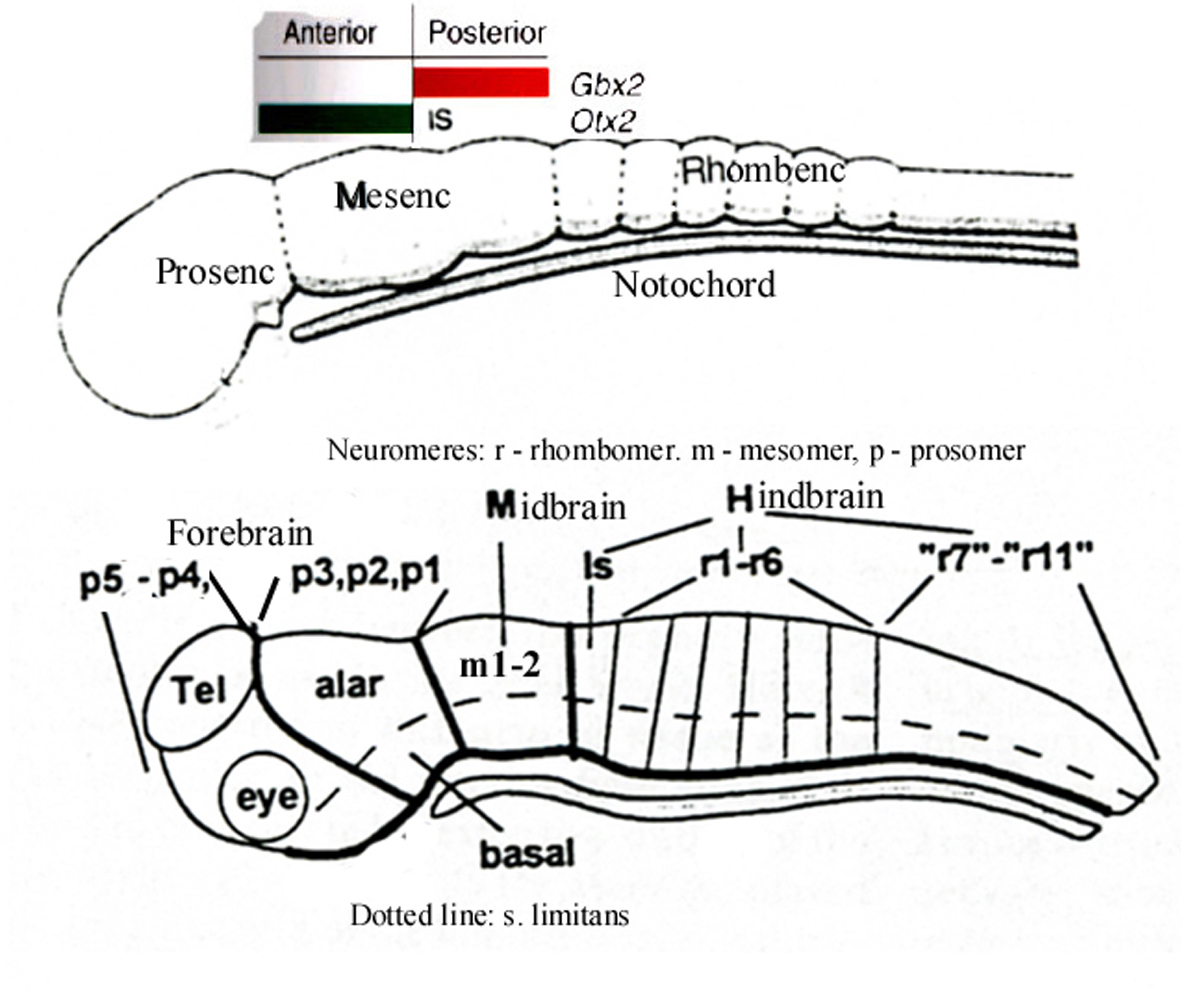 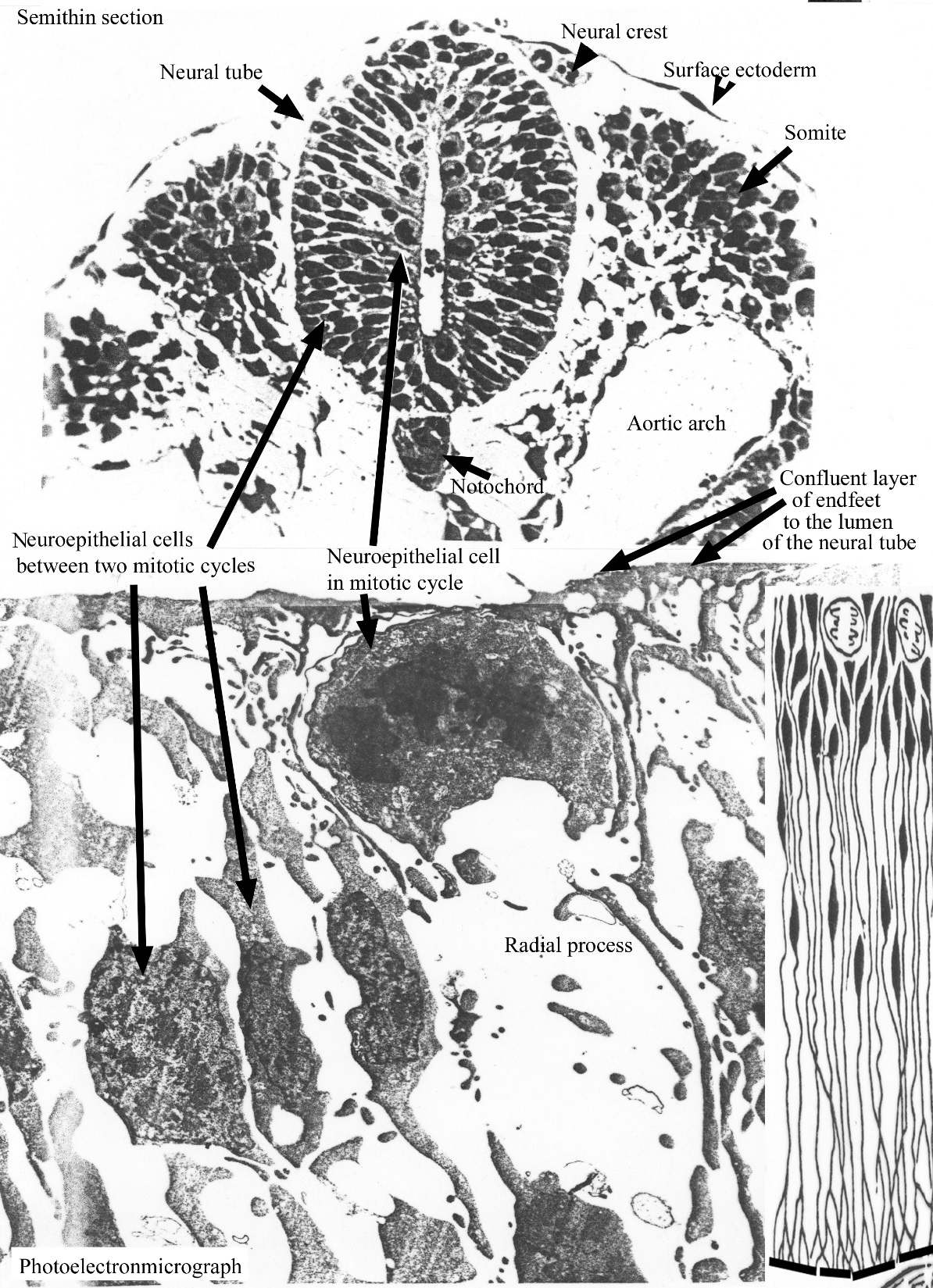 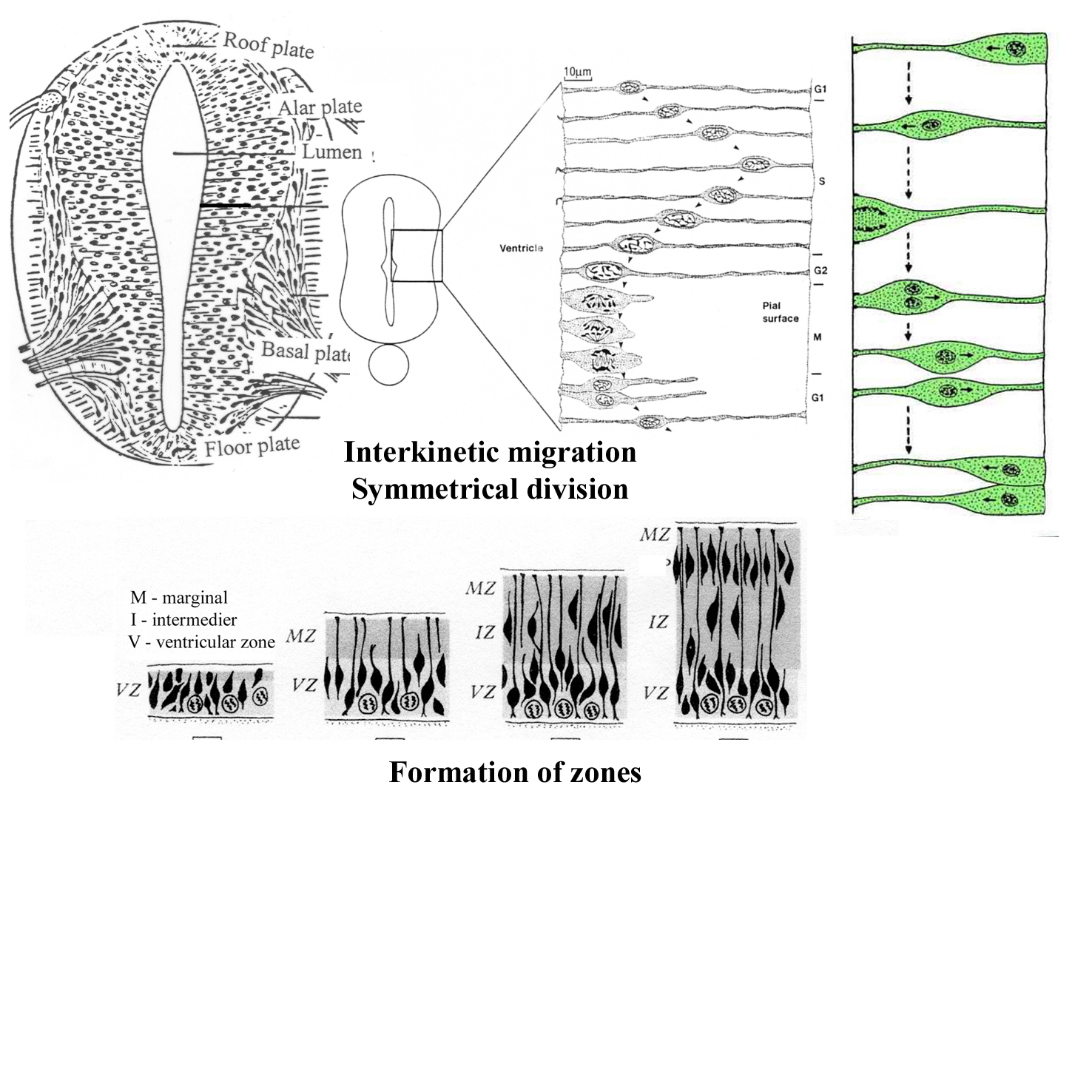 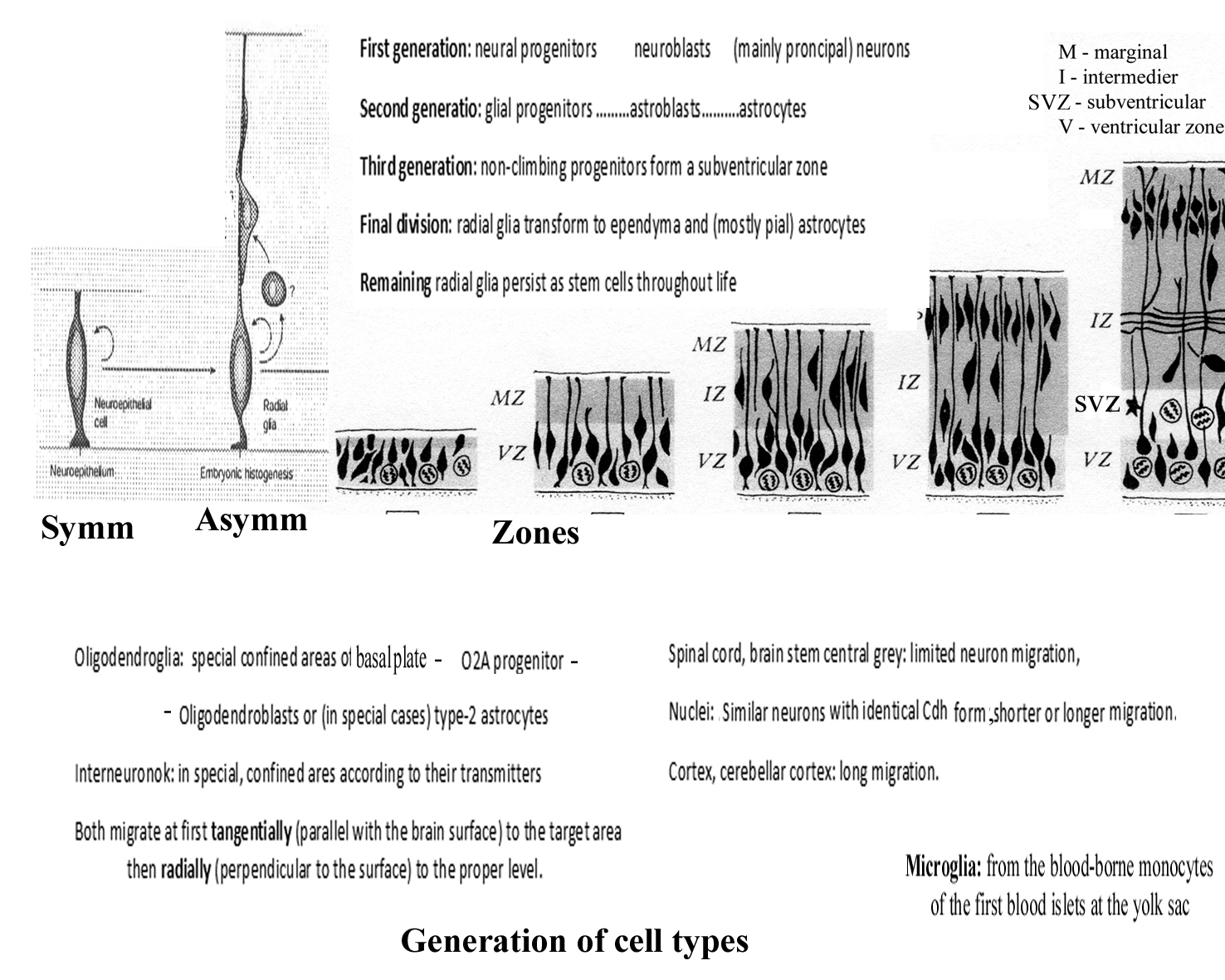 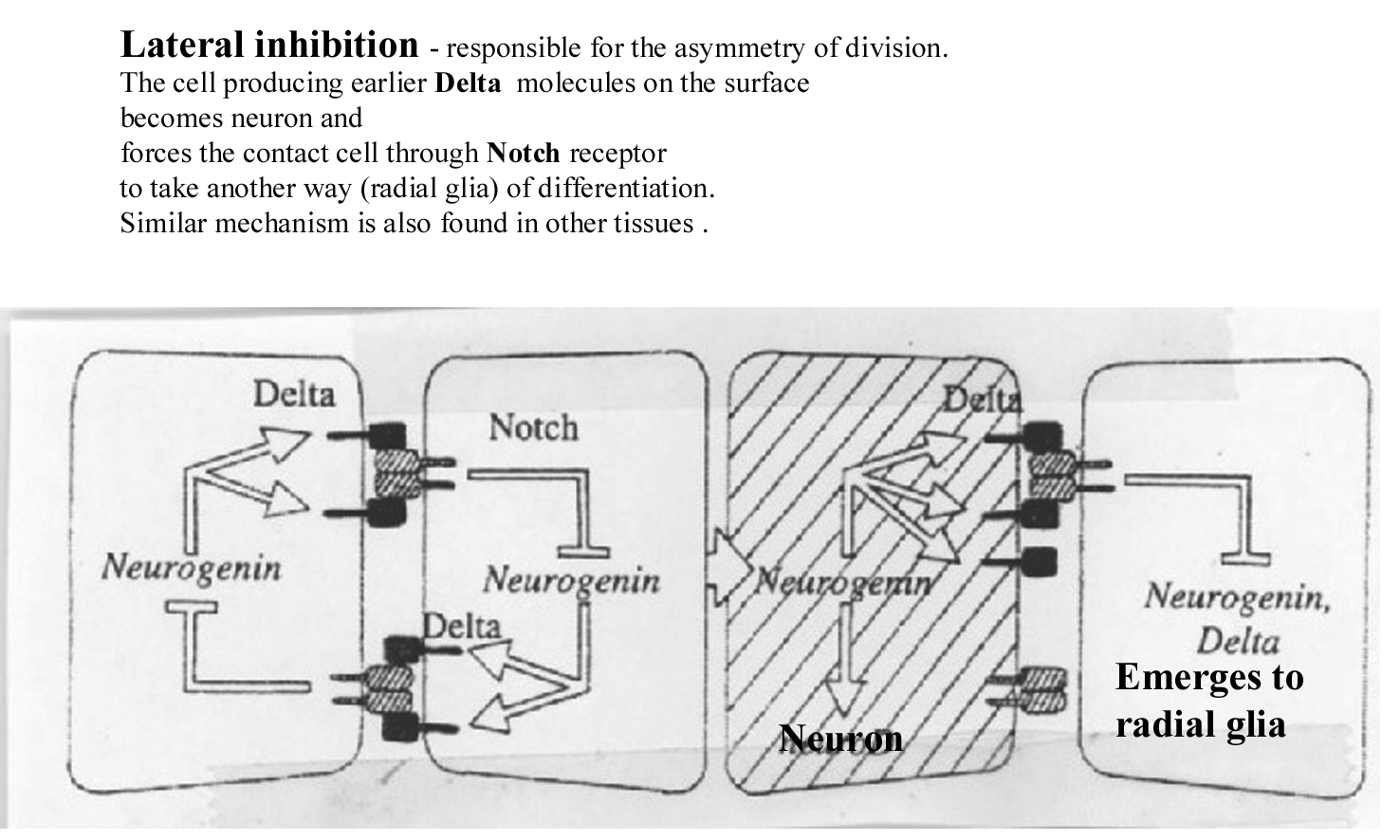 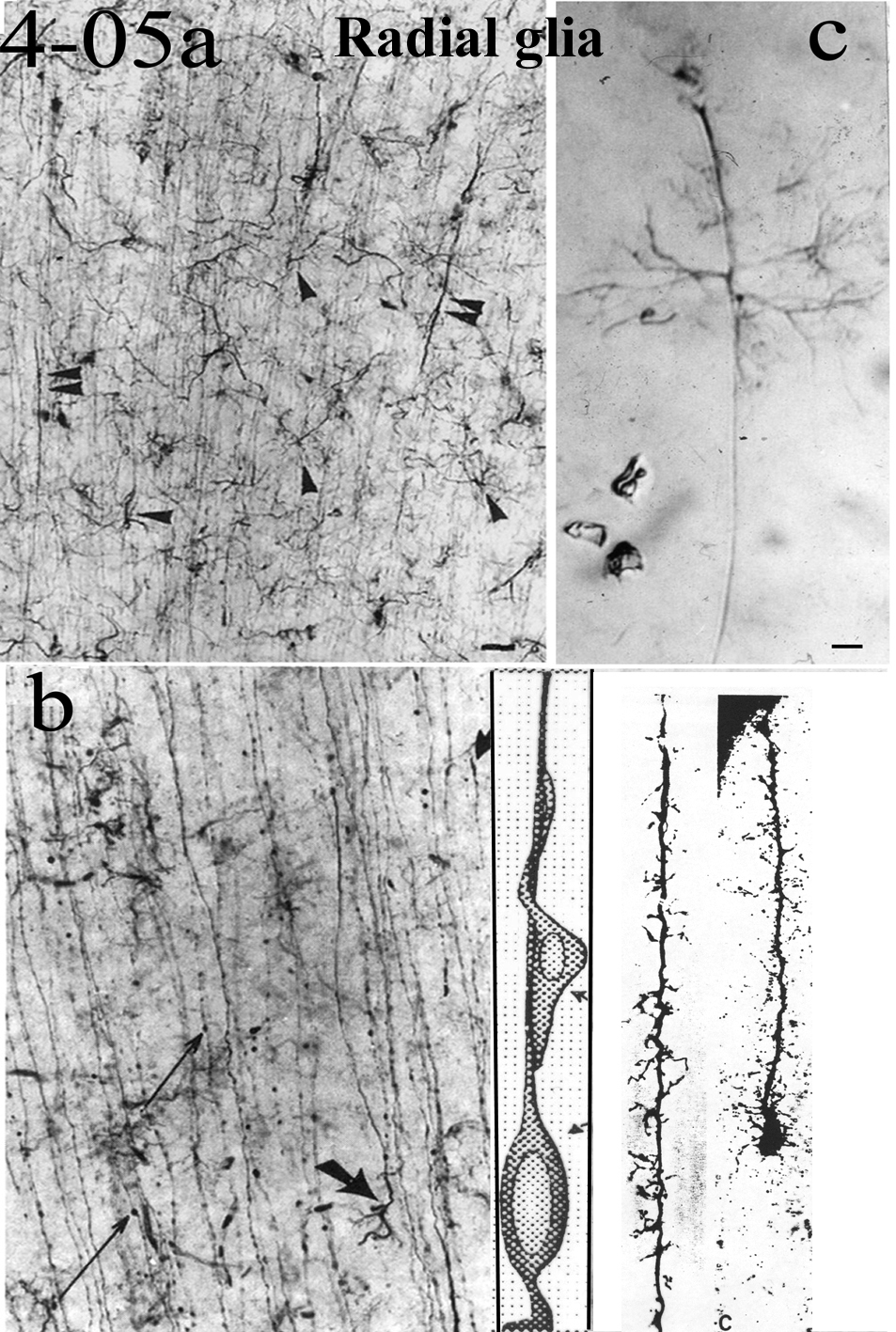 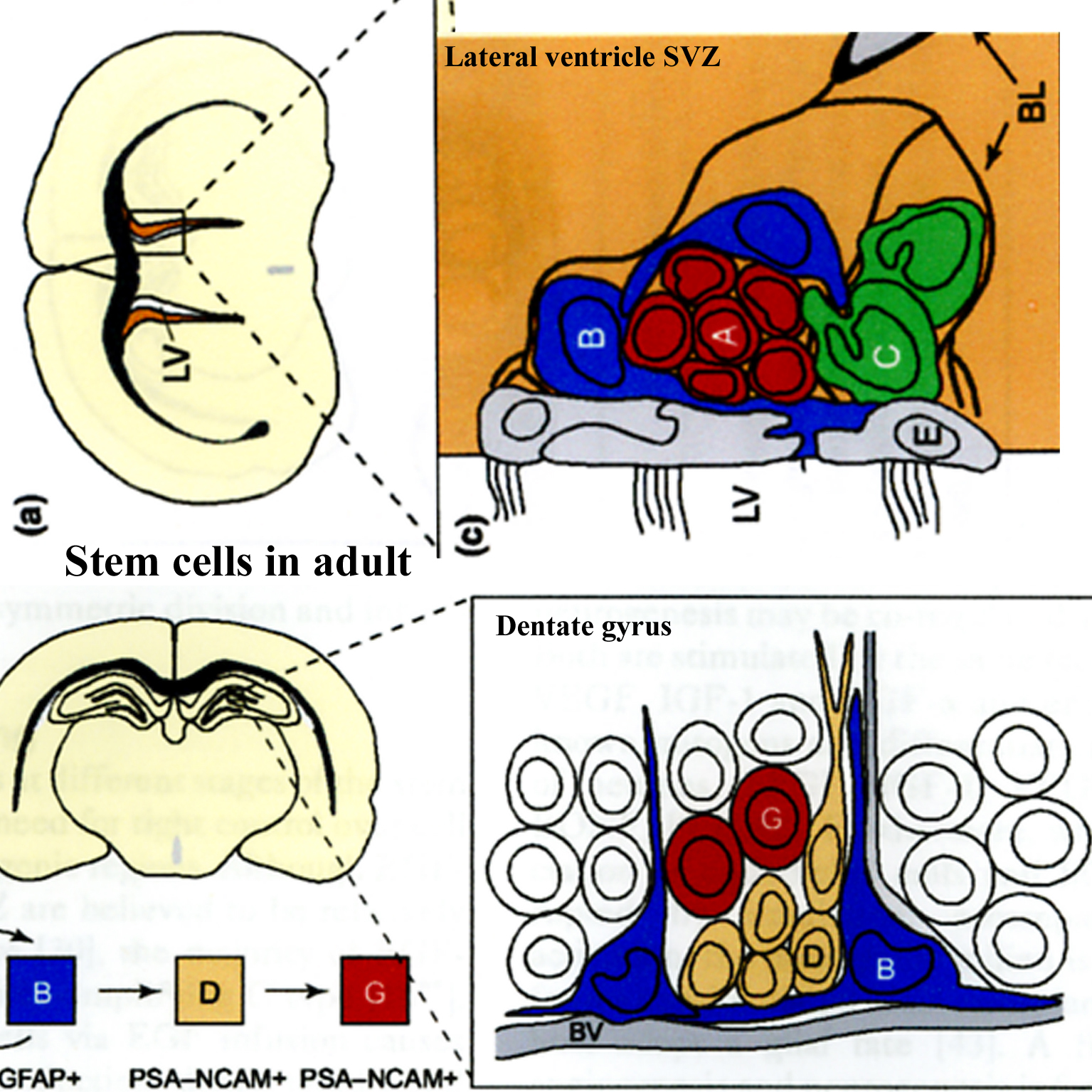